Natural Proportional Breast Augmentation
Larry Weinstein MD FACS
Chester, New Jersey, USA
Proportional Breast Augmentation
Breast Augmentation for body disproportion secondary to
Small chest size
Retruded Chest wall
Breast Hypoplasia * most common indication
Breast Aplasia
Breast Asymmetry
Goddess of Fertility Disproportionately Top Heavy
Implant Selection: Key to Satisfaction
Selection of Implants
Diameter from Anterior Axillary line to Midline
Diameter of Breast
Circumferential diameter of Breast vs. Waist vs. Hips
Tight Sport Bra with select implants or Mentor Gel Sizers
Photographic Documentation and comparison to real results
Nike 		Le Revolution	        Venus
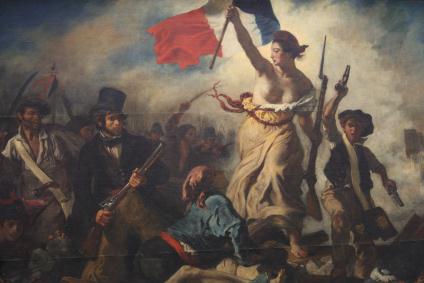 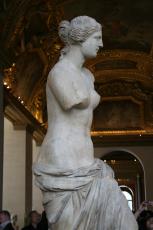 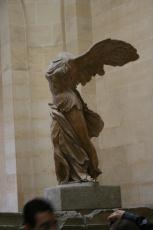 Petersdorf The Three graces
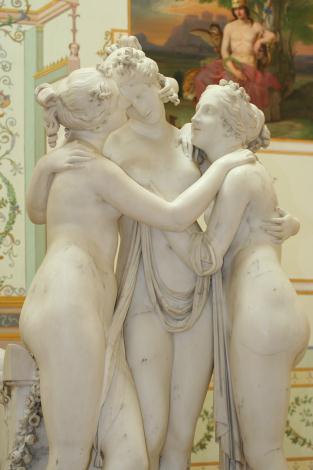 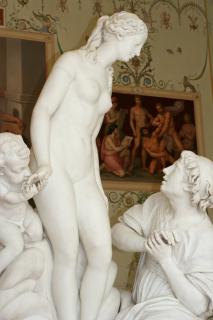 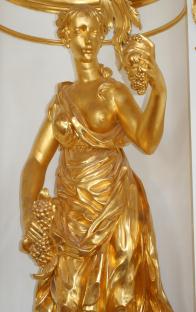 Implant Profile key to proportional outcome
High Profile
Moderate Profile

Low Profile
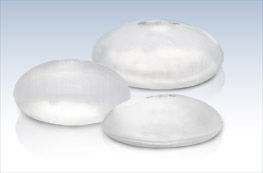 524 Charts reviewed one private office by medical student
Mean age 33.9 +/- 9.5 years
Range of 15 to 74 years of age
Mean follow up 18.4 +/-  25 months
BMI
Less then 18.4 	 in  53 or 10.4%
18.5 to 24.9     	 in 383 or 73%
25 to 30 		 in  33 or   6%
Over 30		 in    6 or   1%
25 year old 5’5” 117lbs. A to B cup with 275cc low profile saline implantsmeasurements 30-23-35  after 34-23-35  9mo
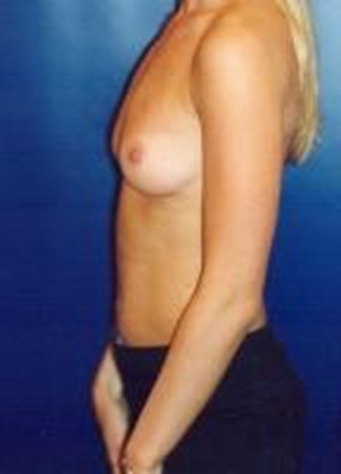 19 year old 5’3” 110lbs300cc saline moderate plus implants
32Acup 30-24-35
34 B Cup33-24-35  6 mos post
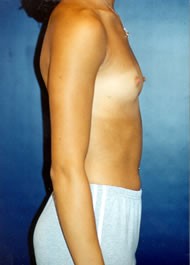 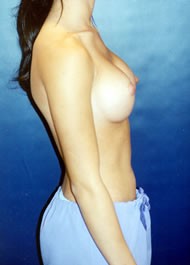 Retruded chest wall of 18 y/o 5’10” 152lb Submuscular high profile 460cc implants
Pre 34A  34-28-40
Post 36C 36-28-40
Postpartum Breast atrophy 
fixed with Breast Augmentation
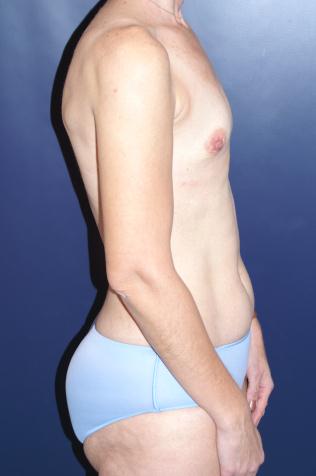 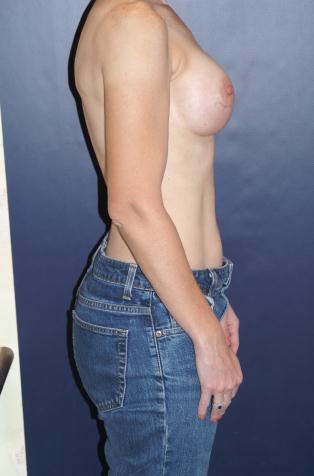 Breast Rejuvenation with 
Proportional Breast Augmentation
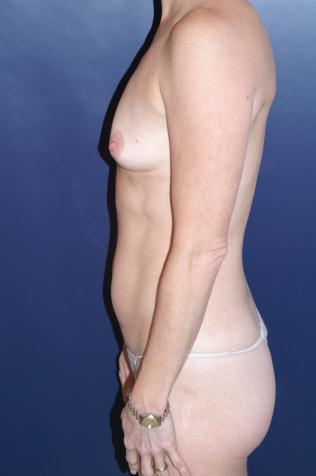 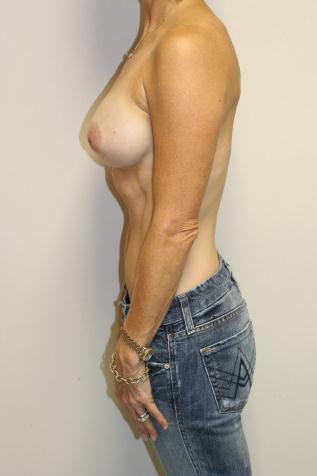 Breast Atrophy Correction
69 year old nudist 
Complaint breast atrophy
Low Profile breast implant 
Natural Proportional B cups
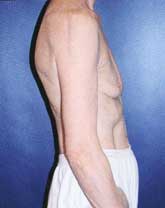 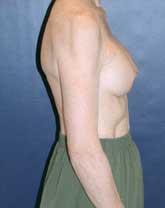 Breast Augmentation with Cleavage
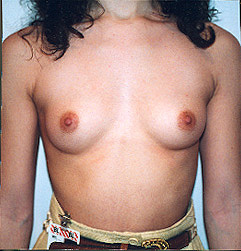 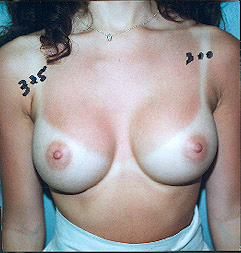 Complications
Capsular Contracture 	12	2.3%
Rupture			17	3.2%
Displacement		17	3.2%
Reoperation to small		 4	0.8%
Reoperation to large		 2	0.4%
Exposure loss of implant	 1	0.2%
Pneumothorax		 1	0.2%
Deep Venous Thrombosis	 1	0.2%
32 of 524 or 6% of my Breast Augmentations performed thru abdominoplasty . Indications for breast augmentation: postpartum involution of breasts, pseudoptosis and hypomastia. 
Indications for abdominoplasty: excess abdominal skin, diastasis rectus, severe striae (stretch marks), excess abdominal adipose tissue, unwanted abdominal tattoos, undefined umbilicus, abdominal hernias and  scars. 
 The low Abdominoplasty incision subpectoral breast dissection can be effected with blunt sounds and endoscopic visualization or with a Spacemaker (balloon, saline implant sizer) dissector.
Results: Average age 38.22 years SD 9.03 (19-60), average BMI 24.04 SD 4.42 (17-37), av. breast implant size 386.08cc SD 92.07 (175-600) and average follow up 18.84 months SD 16.73 (1-60). 
Proportionality = [(bust-waist) / (hip-waist)].
Pre-proportionality:   .63 for ABA  Post-proportionality: .99 for ABA.  
 No significant difference in complications between the ABA vs. others.
Mommy Makeover “aba” for 33 year oldabdominoplasty breast augmentation
Pre  36-35-40
Post 39-31-39    11mos.
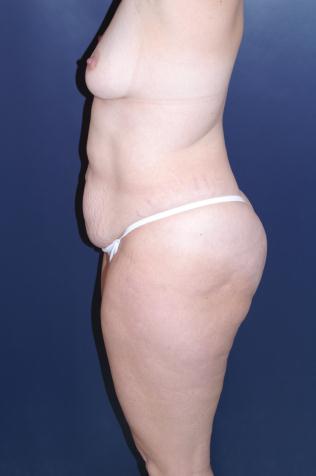 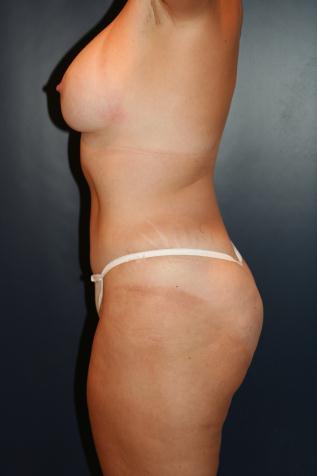 47 y/o  psuedoptotic breasts, excess abdominal skin, fat of abdomen and hips.. high profile 420cc  implants through abdominoplasty  hip liposuction.
Pre 36-35-40
Post 39-30-39  3 mos.
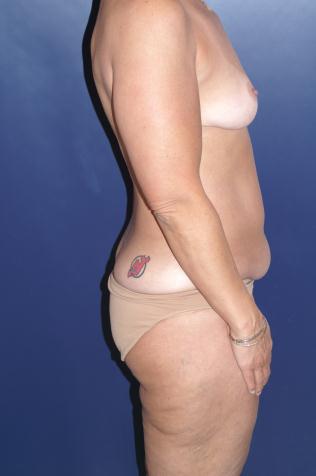 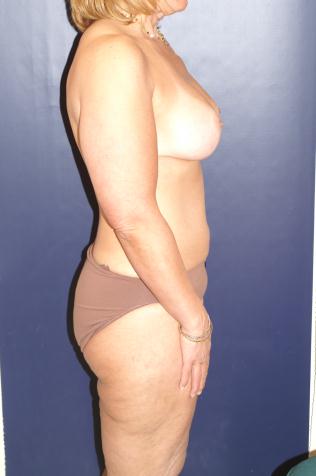 Mommy Makeover  for 37 Y/o multiparousBreast Implants Thru AbdominoplastyLiposculpture of thighs & buttocks
Pre  35-32-40
Post  36-26-36 12 mos.
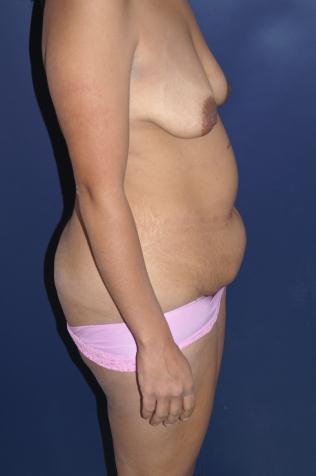 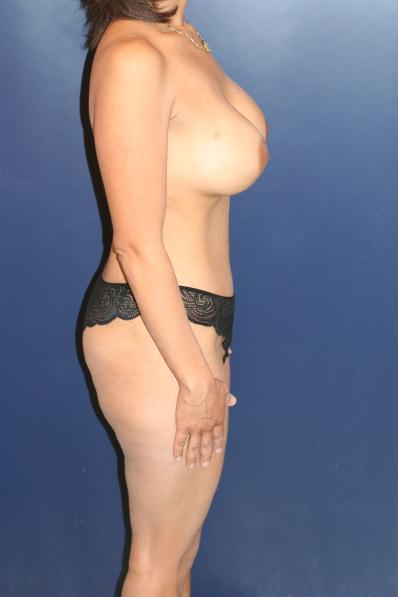 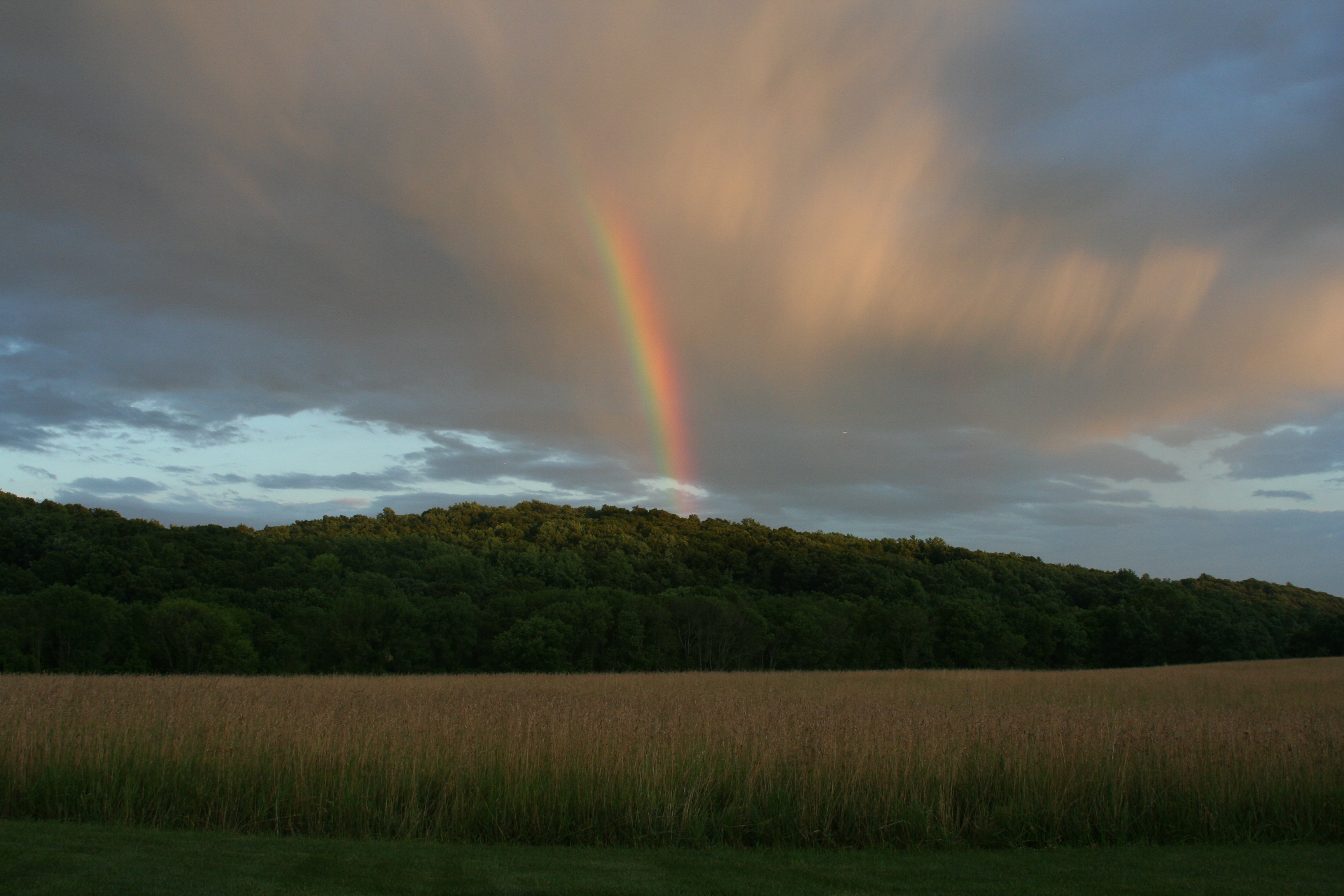